Maciej Madziński
Dyrektor Operacyjny 
Maciej Zadworny
Oskar Kurlanc 
Mariusz Łopaciński
Wdrożenie Zarządzania Projektowego W Akademii Leona Koźmińskiego
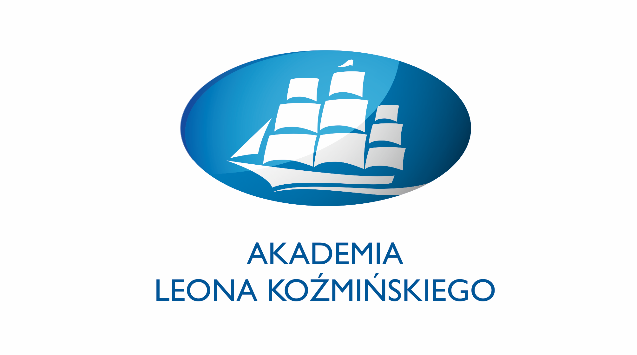 Diagnoza – stan przed realizacją projektu
Rozproszona wiedza na temat realizowanych projektów.

Niedostateczny monitoring kosztów.

Brak centralnego zarządzania projektami wewnętrznymi w wymagającym środowisku akademickim.
Założenia projektu
Powołanie Biura Projektów ALK (PMO) odpowiedzialnego za wypracowanie metodyki projektowej.

Wewnętrzne szkolenia dla pracowników.

Wprowadzenie mechanizmów dzielenia się wiedzą.

Raportowanie zarządcze.
Założenia dotyczące potrzeb różnych grup interesariuszy
Kierownictwo Uczelni

Pracownicy naukowo-dydaktyczni

Kadra administracyjna
Harmonogram projektu
Projekt został podzielony na kilka etapów:
Etap 1: Wypracowywanie dedykowanej metodyki ALK. 

Etap 2: Tworzenie narzędzi informatycznych.

Etap 3: Spotkania informacyjne.

Etap 4:  Wdrażanie raportowania zarządczego.
Główne wyzwania w realizacji projektu
Opór przed zmianą!

„Zawsze tak pracowaliśmy…”

Wdrażanie innowacyjnych metodyk w środowisku akademickim – Agile PM.

Konieczność pogodzenia struktury akademickiej z macierzową strukturą projektową.
Osiągnięte rezultaty
Skutecznie wdrożona metodyka zarządzania projektami.

Uruchomione, dedykowane narzędzie informatyczne.

Decentralizacja procesów zgłaszania pomysłów.

Tutorzy, którzy wspierają i szkolą kierowników projektów.

Wypracowane raportowanie zarządcze.
Podpowiedzi dla innych uczelni
Metodyka projektowa nie jest celem samym w sobie – jest narzędziem do osiągnięcia celu.

Zarządzanie projektowe daje szansę na elastyczne reagowanie na zmiany zachodzące w otoczeniu.

Decentralizacja procesów zarządczych sprzyja realizacji wartościowych inicjatyw projektowych.

Równowaga między zarządzaniem projektowym a bieżącą działalnością operacyjną.
Podsumowanie
Zarządzanie Projektowe:
Usprawniło bieżące funkcjonowanie Uczelni.

Zwiększyło przewidywalność realizowanych inicjatyw projektowych.

Wpłynęło na skuteczność realizowanych celów strategicznych Akademii Leona Koźmińskiego.
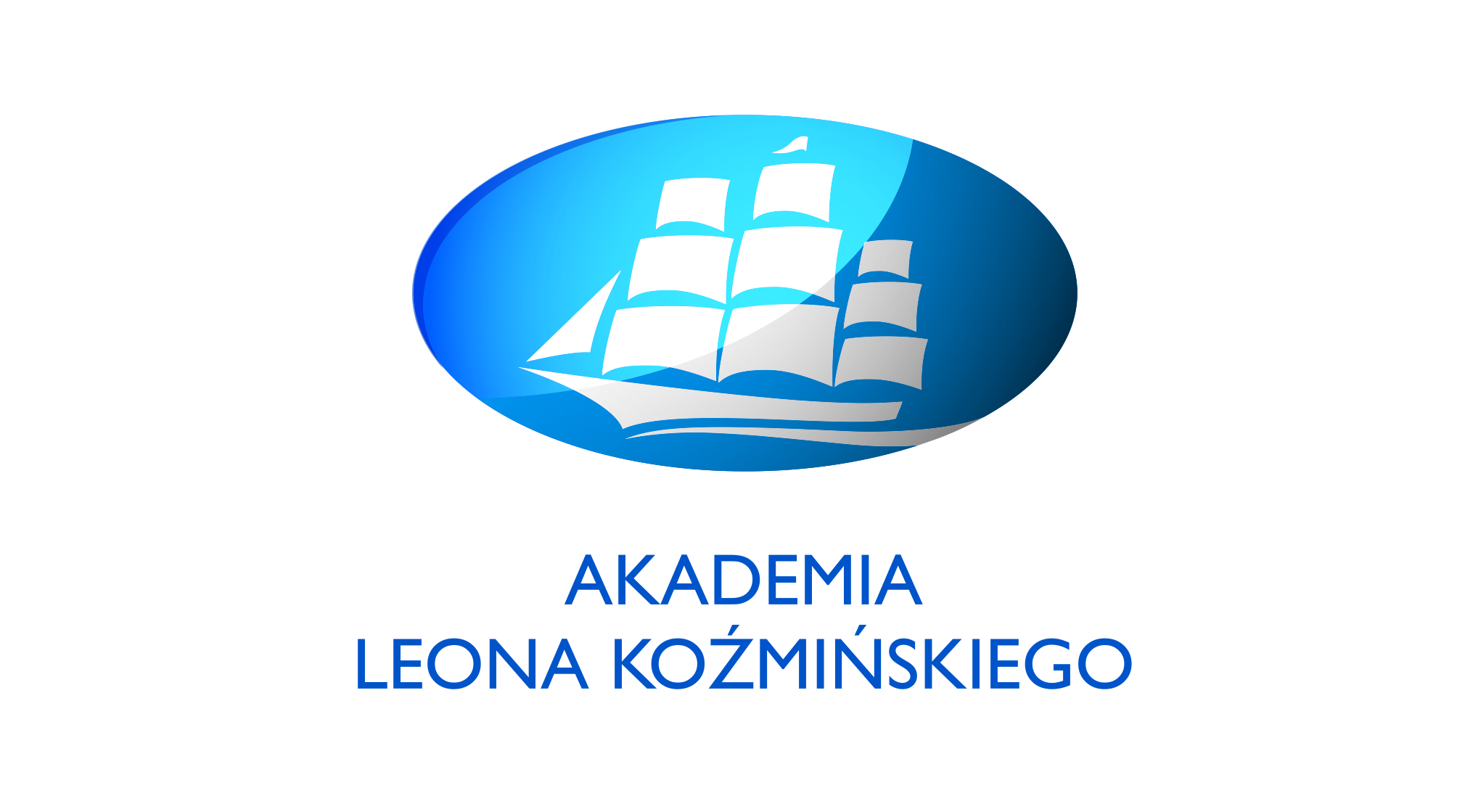